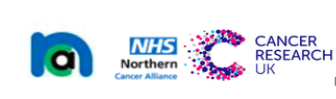 2-Week referral audit 2018
Inner city practice with high levels of deprivation. High levels of cancer. 11,000 patients. 8 doctors, 2 registrars (teaching practice) 2 nurse practitioners. Repeat audit of cancer referrals. April 2108
Number of 2-week referrals
121; 2-week referrals between 1st Jan 2018- 20th April 2018
Improved search for referrals
101; 2-week referrals between 1st Jan 2017- 23rd April 2018 (using old search criteria for 2018 would have resulted in 98 referrals in this time period)
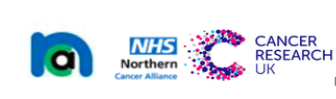 Number of 2-week referrals
Patients referred using regional 2-week referral forms
Number of referrals using forms / number of coded cancer referrals 
97/101; 2017
119/121; 2018
2 patients referred without forms, both had suspected lung cancer
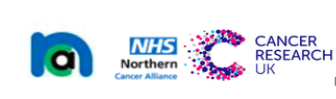 A completed referral form helps secondary care and ensures that patients have a quicker and smoother journey to prove or exclude a cancer diagnosis.
The 3 parts of the form are audited
First the reason for referral. (To have a cancer diagnosis proved or excluded)
If a patient knows why they are referred, they are less likely to miss the appointment
Second the clinical concern
When secondary care receives a “good” referral they can organise appropriate investigations, ie straight to test, before the patient is seen at hospital. This speeds the process. Patients often complain that the waiting to find out if they have cancer is the hardest part of this process.
Third past medical history medication allergies and supporting investigations
Having a full history and medication list etc, speeds the process. If a patients is a diabetic, care has to be taken when the patient is asked to fast. Or they may need to stop Warfarin if they will need a biopsy. Or the patient may not be able to have a CT with contrast if renal function is unknown. Again all this speeds the cancer pathway process
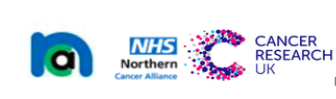 Patient informed of reason for referral
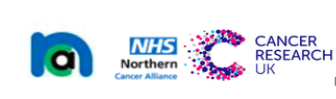 Information regarding referral2018 data/ 2017 data in italics
118/119, indicate reason for referral 2018
96/97, indicate reason for referral 2017

Short summary of reason for referral 
106/119 have a helpful summary (29/97, 2017)
3/119 have a partial summary (38/97, 2017)
10/119 have no summary (30/97, 2017)
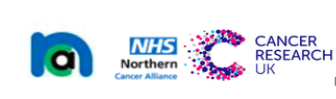 Past medical history 2018 data / 2017 data in italics
56/119 patients had their PMH tidied up   (15/97)
63/119 patients had untidy and unhelpful PMH (82/97)

An untidy PMH  can make it difficult for secondary care to plan a patient’s investigation. One practice sent a 2-week referral form with over 20 pages of past medical history including every consultation the patient had had with the surgery
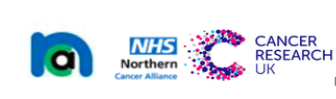 Other learning points
Dermatology – site, this was recorded in 9/15 patients, in the free text 3/15, not recorded at all in 3/15. In 2017 no patient had the site recorded.
One breast referral did not have the site.
One referral had no refers name
One referral had no Past Medical History
One referral did not have bloods arranged as the form requested
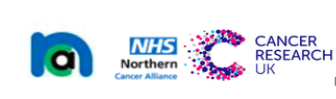 Refers
All clinicians completed at least one referral
This included nurse practitioners, registrars and locums
The number per clinician was from 1 to 29.
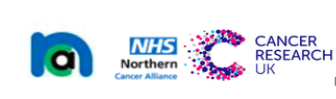 Cancer referral types
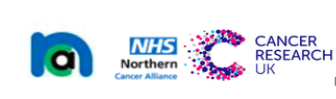 Actions
To inform patient that the referral is to have a cancer excluded. (It is not part of this audit, but patients given an appointment before they leave the surgery are less likely to miss or DNA the appointment at hospital).
To give the patient the 2-week referral form leaflet.
Someone needs to review the completed form. This could be the GP or the secretary if they are trained to do this. But remember the secretary may not be able to complete the performance status of the patient (or worse may complete this incorrectly).  I asked the question would we be happy to receive a letter from secondary care which was poorly completed, we agreed that we would not.
Secretaries to check form is completed appropriately and if not ask GP to review (remember that form should be uploaded to ERS within 24 hours)
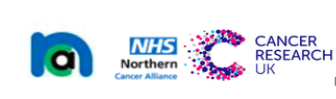